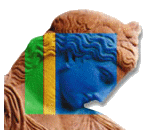 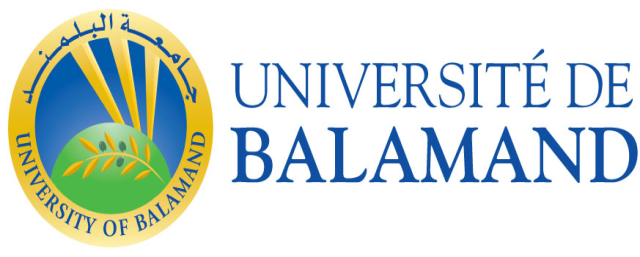 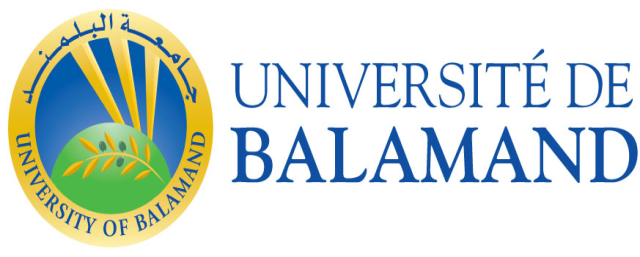 Téthys
  Université 
  Euro-Méditerranéenne
Walid MOUBAYED

Stratégie de l'UNESCO pour  l'internationalisation
Introduire une dimension internationale ou
  multiculturelle à l'enseignement supérieur et là recherche  
  scientifique
 Améliorer l'efficacité
 Constituer un critère d'assurance à la qualité
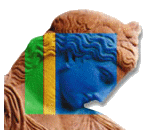 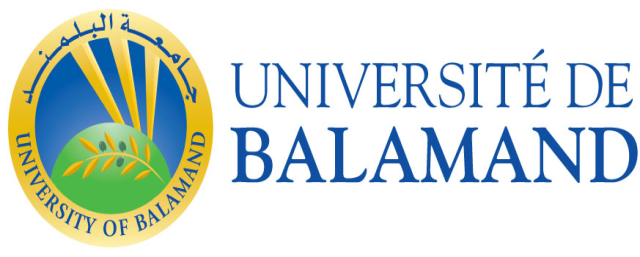 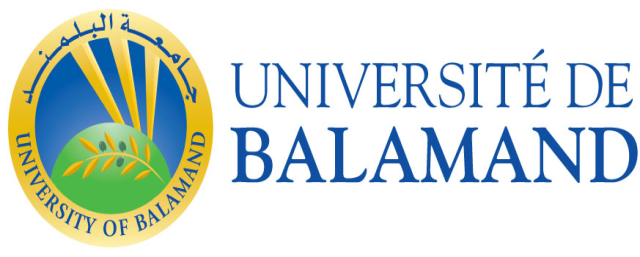 Téthys
  Université 
  Euro-Méditerranéenne
Pourquoi l'internationalisation est une priorité?
IAU enquête (niveau décroissant d'importance) 

 1. Mobilité et échange: étudiants et enseignants
 2. Enseignement et collaboration dans le domaine de la recherche 
 3. Normes académiques et qualité 
 4. Projets de recherche
 5. Coopération et aide au développement 
 6. Programme de développement international et compréhension   
      interculturelle
 8. Promotion et visibilité de l‘Institution
 9. Diversification des origines des professeurs et des étudiants
10. Questions régionales et intégration
11. Recrutement des étudiants internationaux 
12. Diversification des activités génératrices de revenus
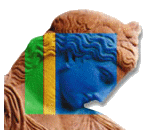 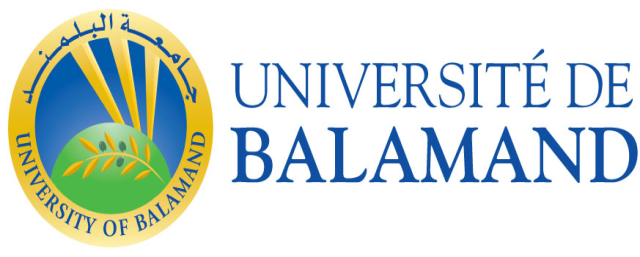 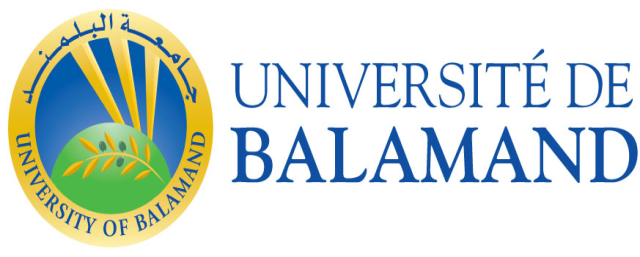 Téthys
  Université 
  Euro-Méditerranéenne
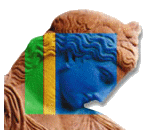 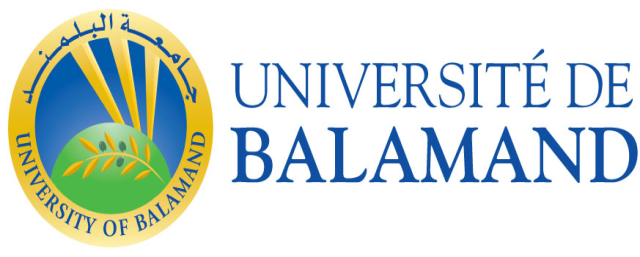 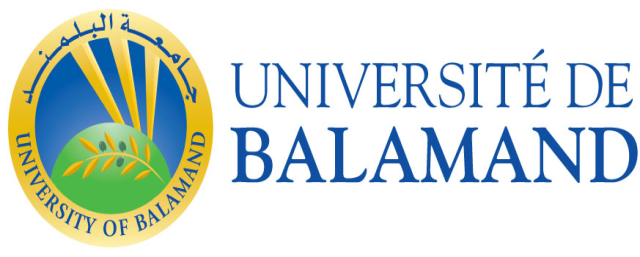 Téthys
  Université 
  Euro-Méditerranéenne
Enseignement supérieurFormes d'internationalisation
Les branches universitaires
  Campus virtuels
  Programmes scolaires mixtes
  Associations internationales / régionales des universités
  Échange d'étudiants / enseignants
  Enseignement à distance
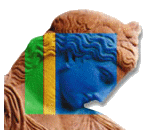 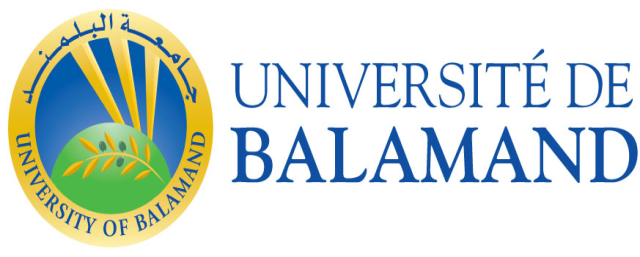 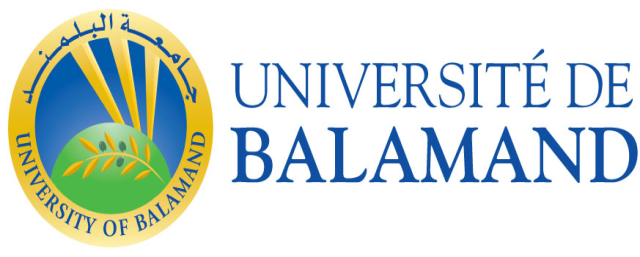 Téthys
  Université 
  Euro-Méditerranéenne
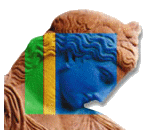 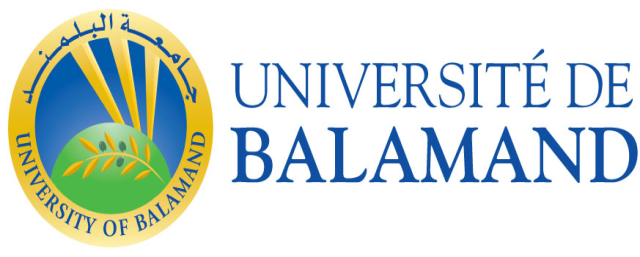 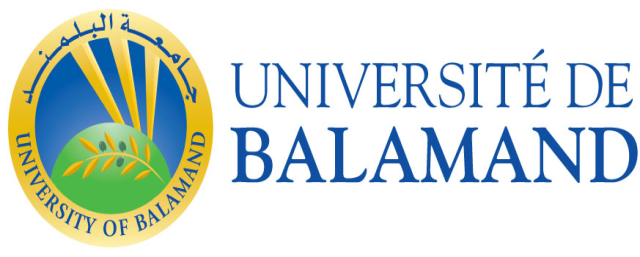 Téthys
  Université 
  Euro-Méditerranéenne
Aspects importants de l'internationalisation (IAU Survey)
Aspect Primordial
 Renforcement de la collaboration au niveau des recherches internationales
 Mobilité des étudiants

Deuxième niveau d'importance
 Programmes académiques communs
 Mobilité des membres du corps professoral
 Dimension internationale du curriculum
 Développement international des projets

Troisième niveau d'importance
 Développement des programmes de jumelage
 Création de campus annexes
 Exportation / Importation commerciale des programmes éducatifs
 Activités parascolaires pour les étudiants internationaux.
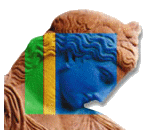 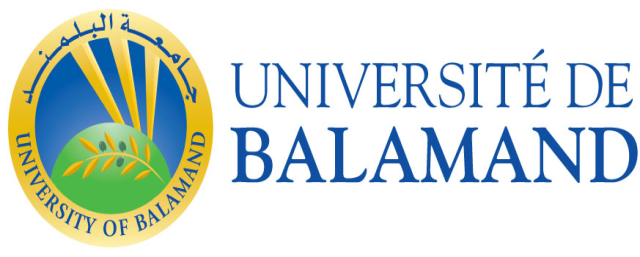 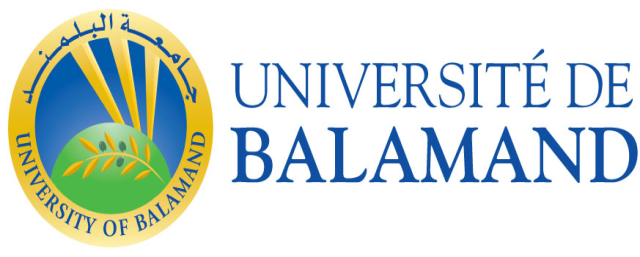 Téthys
  Université 
  Euro-Méditerranéenne
Université de BalamandActions stratégiquesConcernant l'internationalisation
Renforcer le réseau des relations internationales
 Renforcer les liens avec les centres d'excellence internationalement reconnu
 Mettre en place des projets de formation moyenne et continue
 Adapter la politique d’échange de chercheurs et d’étudiants
 Consolider les relations avec les organismes de formation dans le monde
 Encourager les programmes scolaires mixtes débouchant sur le Master et Doctorat    
   (Co-tutelle internationale de thèses)
 Élargir les accords de coopération avec les universités du monde entier
 Améliorer les activités culturelles et sportives des étudiants avec les universités du     
   monde entier
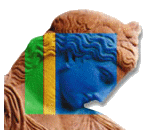 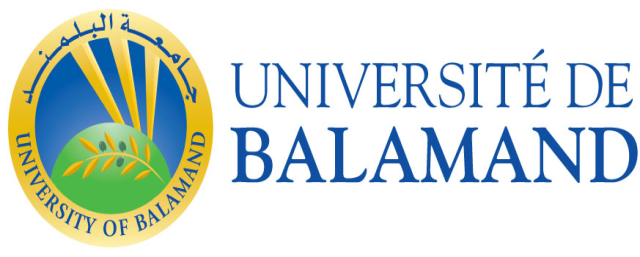 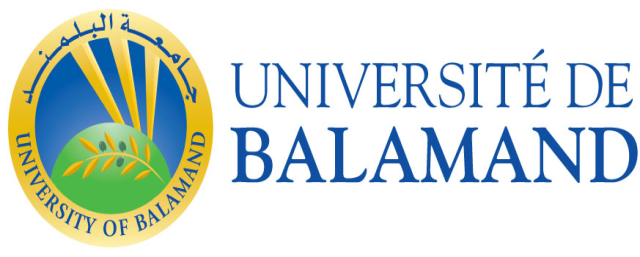 Téthys
  Université 
  Euro-Méditerranéenne
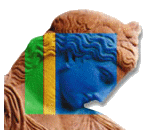 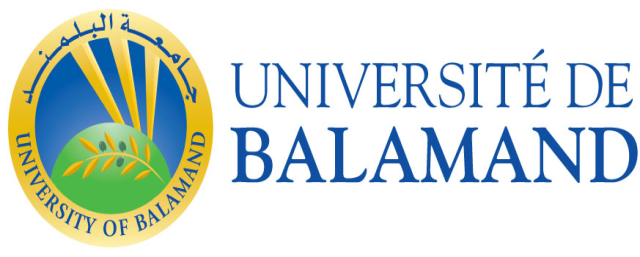 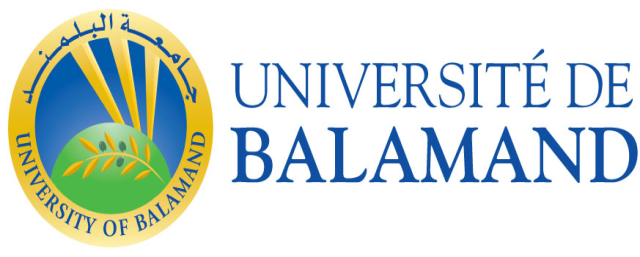 Téthys
  Université 
  Euro-Méditerranéenne
Réseaux universitaires (spécialisés):

  Linguistic Data Consortium
  Anna Lindh Euro Mediteranean Foundation for the dialogue between
    culture
 Global University Network for Innovation
 Societé Européenne pour la Formation des Ingénieurs
 Université  Euro-Méditerranéenne  Sans Mur (TETHYS)
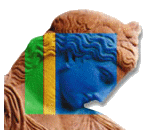 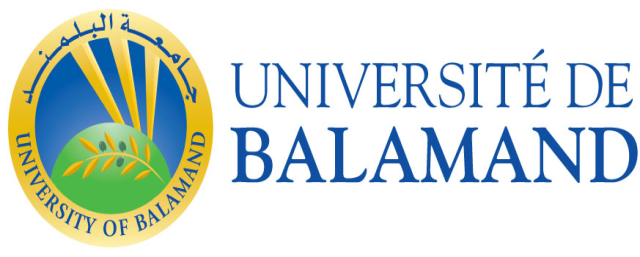 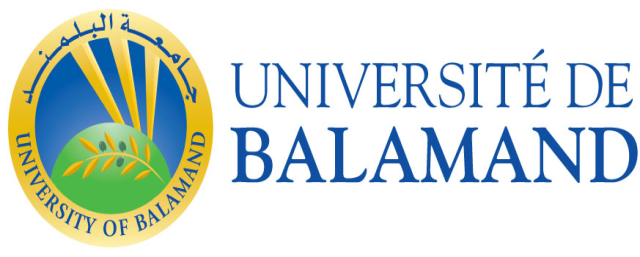 Téthys
  Université 
  Euro-Méditerranéenne
Développement:
 MAABAR (Le Centre de Soutien Arabe pour le Logiciel Gratuit et Source Ouvert) ICTDAR (Informations et Technologies de Communication pour le Développement  Académique Régional) UNESCO
Collaboration Académique / Programmes de Recherche
 M.Sc. Food Science and Technology, fondé par TEMPUS  (UOB, Chypre, Grèce, Allemagne, Royaume-Uni)
 Master International « Sciences de la Santé et du développement », Université de la Méditerranée/TETHYS(coordinateur), IRD, et des partenaires membres de TETHYS.
 MS / MA / PHD Co-tutelle internationale de thèses avec des universités notamment françaises
 PHD (WOTRO La science pour le développement international) (Université         
  de Twente)
 La recherche dans le domaine de la gestion efficace des eaux usées financée par l'UE:    Partenaires Méditerranéens , Pays arabes (Jordanie, Palestine), Universités Libanaises (UOB, LAU), Universités, plus entreprises d'ingénierie (Allemagne, Italie).
 La recherche dans le domaine de l'environnement financée par la Commission Européenne, UNDP, Fondation FORD, Ministère de l'Environnement, Liban.
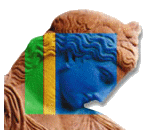 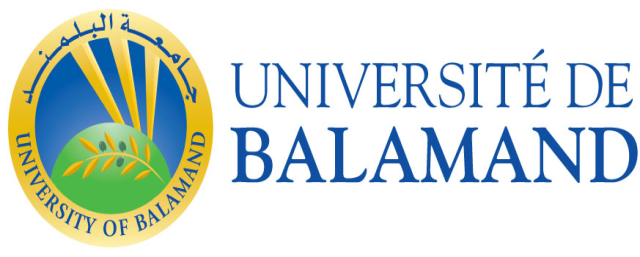 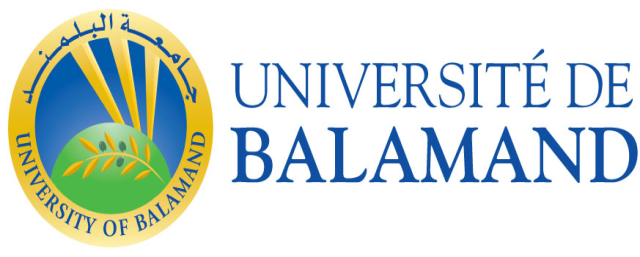 Téthys
  Université 
  Euro-Méditerranéenne
Accords: (local / régional / international)
 Universités libanaises (Université libanaise, AUB)
 Universités arabes
 France (plus de 15 universités)
 Etats-Unis 
 Canada
 Belgique 
 Russie 
 Espagne
 Italie
 Grèce
 Algérie
 Australie
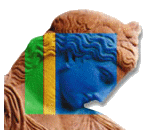 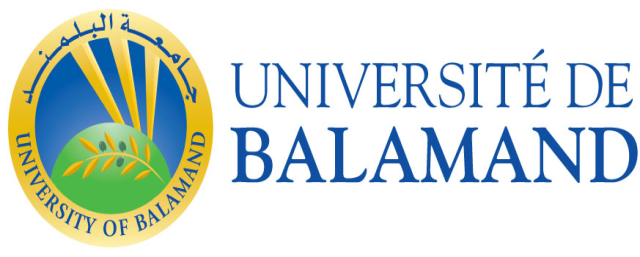 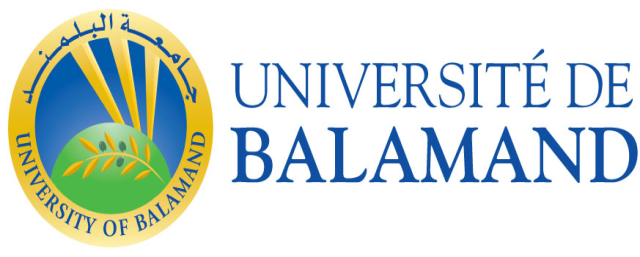 Téthys
  Université 
  Euro-Méditerranéenne
CIME Accord: (Cursus Intégrés pour la mobilité des étudiants)

 Universités françaises
 Universités canadiennes
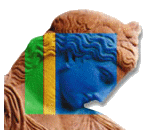 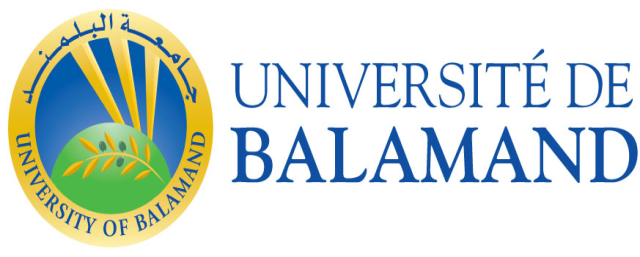 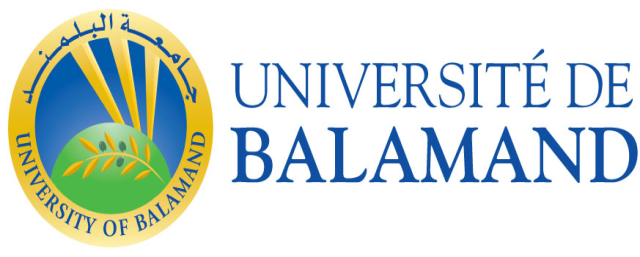 Téthys
  Université 
  Euro-Méditerranéenne
Défis de l'internationalisation

 L'internationalisation exige une réforme à tous les niveaux de l'éducation: l'enseignement,    
  le contenu des programmes, les règlements et les stratégies.
 Composer avec le défi d'une société mondialisée, à savoir éduquer les diplômés à 
  devenir des citoyens du monde.
 Les contraintes financières sont un obstacle principal à la mise en œuvre
   de l’internationalisation (déséquilibre des ressources Sud-Nord).
 Résistance au changement de la part de certains enseignants et tendance à la routine
 La mobilité des étudiants et des professeurs devient un problème majeur si elle n'est pas  
  intégrée dans les programmes universitaires.
 Éthiques, contraintes religieuses et politiques constituent un obstacle à   
   l'internationalisation.
 Lacunes institutionnelles / règlementations nationales (reconnaissance des diplômes,  
   systèmes d'évaluation).
 La plupart des programmes sont conçus pour répondre à des marchés locaux plutôt             
   qu’Internationaux.
 Besoin de professeurs dévoués embanchés pour soutenir le processus.
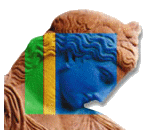 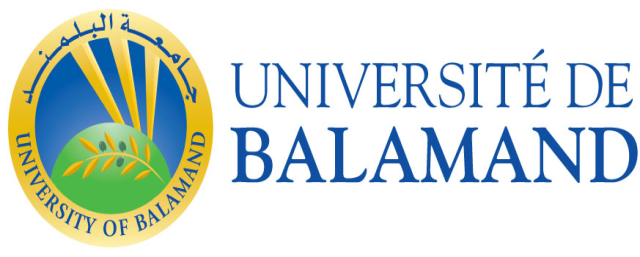 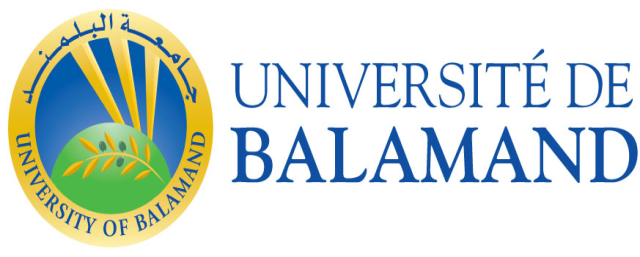 Téthys
  Université 
  Euro-Méditerranéenne
Les recommendations et les nouvelles tendances:

 Mettre en place des accords pour faciliter la mobilité des étudiants / enseignants.
 Renforcer la coopération avec l'UNESCO, les institutions  
  gouvernementales  et les établissements d'enseignement afin de faciliter  
  le processus d'internationalisation impliqués en particulier dans le  
  savoir: question de la mobilité, exigence de visa.
 Organiser une séance de formation des enseignants afin  d'inclure  internationalisation /    
   dimension globale
 Offrir des incitatifs pour les enseignants
 Établir des critères directrices pour la reconnaissance des diplômes et l’évaluation des systèmes universitaires.
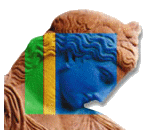 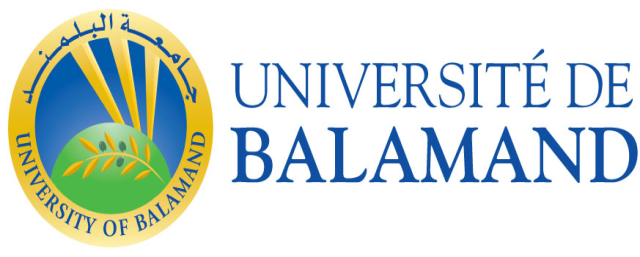 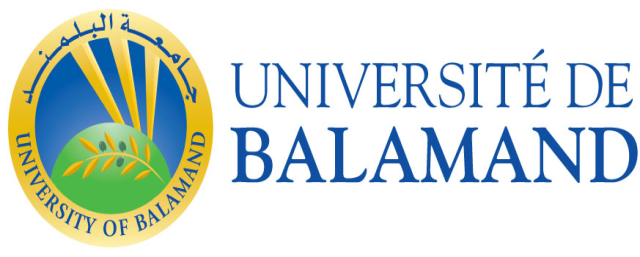 Téthys
  Université 
  Euro-Méditerranéenne
Former un corps distinct au sein TETHYS pour :

 Établir des lignes directrices, des règlements et procédures visant à renforcer la
   dimension de l'internationalisation dans les universités
 Assurer la qualité du processus d'internationalisation en utilisant certaines
   expertises développées par une autre organisation comme l'AIU, l'UNESCO...
 Contacter certains organismes de formation pour obtenir un soutien financier pour
   l'internationalisation  des projets, et soutenir notamment les partenaires du sud où le financement 
   est un problème majeur
 Contacter les agences gouvernementales afin de faciliter la mobilité et l'échange d'enseignants
   et d’étudiants et ce en supprimant l'obligation de l’obtention d’un visa et en améliorant 
   les pratiques de reconnaissance mutuelle des diplômes.
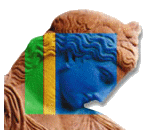 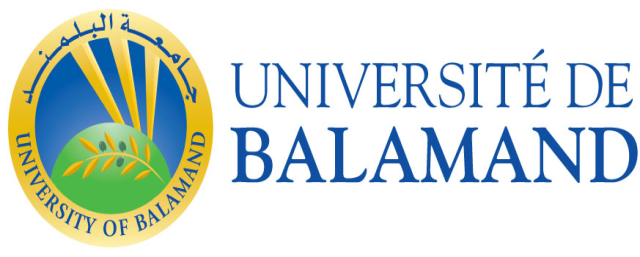 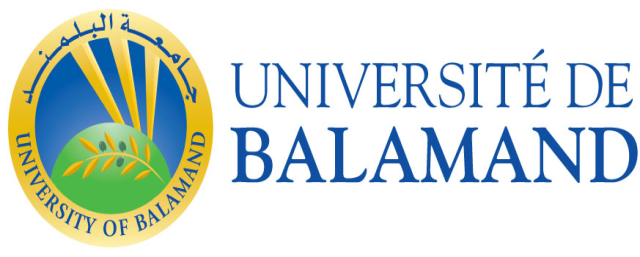 Téthys
  Université 
  Euro-Méditerranéenne
MERCI BIEN POUR VOTRE ATTENTION